Алгоритм действий(«клиентский путь») для инвестора для получения земельного участка в аренду (без торгов) на территории Кировской области
Алгоритм действий  («клиентский путь») для инвестора для получения земельного участка (без торгов)
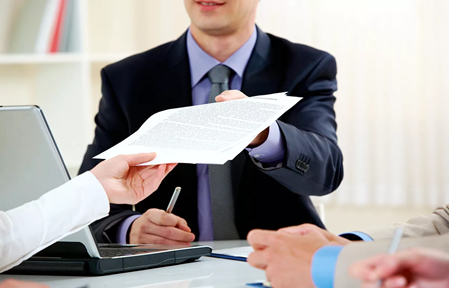 Алгоритм действий  («клиентский путь») для инвестора для получения земельного участка (без торгов)
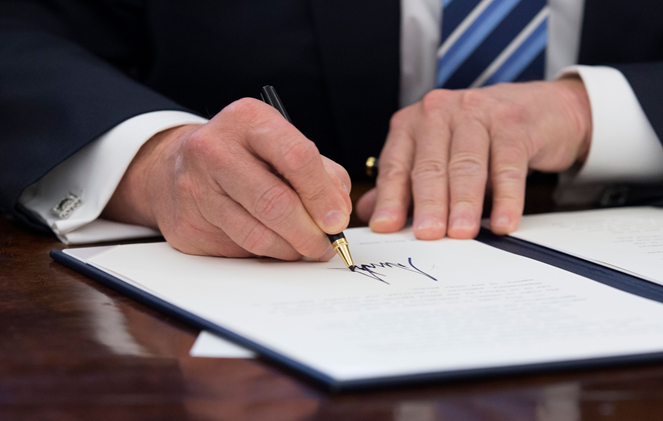 Алгоритм действий  («клиентский путь») для инвестора для получения земельного участка (без торгов)
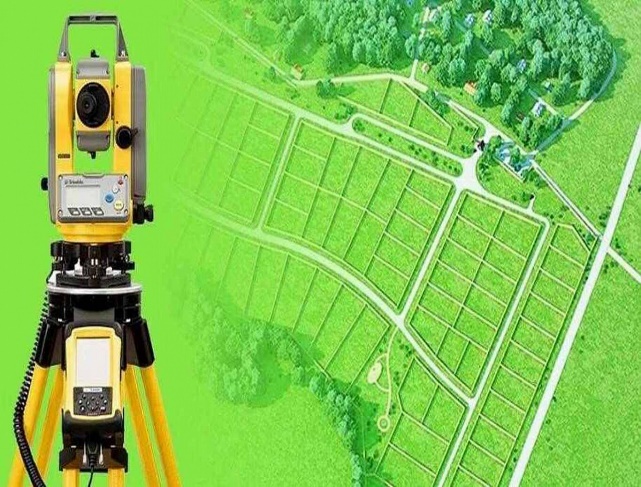 Алгоритм действий  («клиентский путь») для инвестора для получения земельного участка (без торгов)
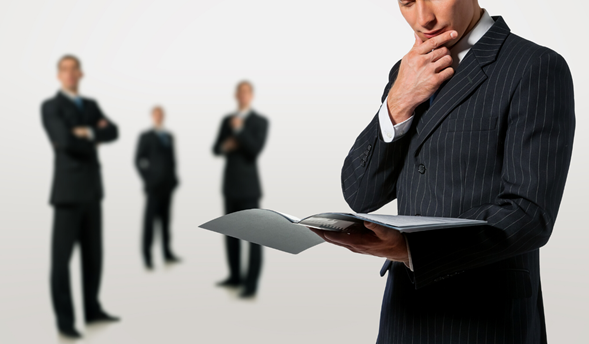 Алгоритм действий  («клиентский путь») для инвестора для получения земельного участка (без торгов)
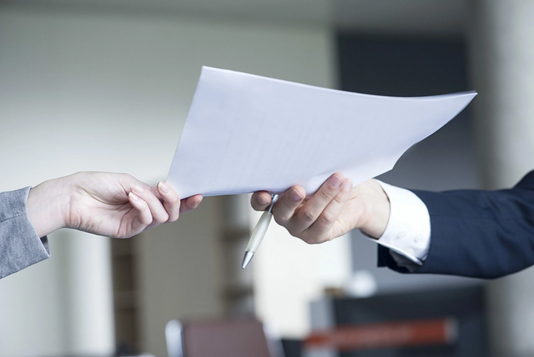 Алгоритм действий  («клиентский путь») для инвестора для получения земельного участка (без торгов)
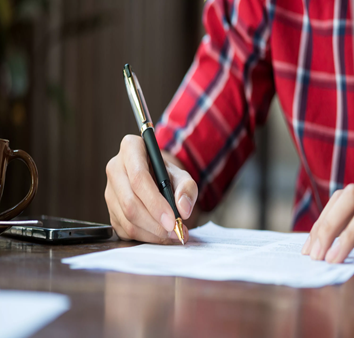